BESTUURSKUNDE TL42, Burgerparticipatie
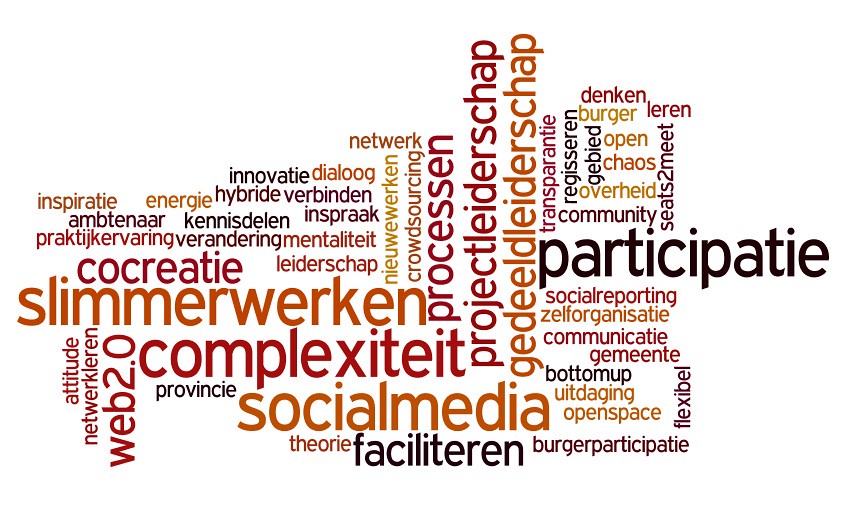 2020 TL42 Bestuurskunde
Kenmerken burgerparticipatie?
Betrokkenheid
Vrijwilligerswerk
Schoonmaakacties
Groen
Energie
2020 TL42 Bestuurskunde
Vormen van burgerparticipatie
Fysiek
Financieel
Intellectueel
2020 TL42 Bestuurskunde
Gevolg van burgerparticipatie
= OVERHEIDSPARTICIPATIE
Ondersteunen
Wegnemen regels
Faciliteren
2020 TL42 Bestuurskunde
Right to challenge
= UITDAAGRECHT
Budget 
Bewonersorganisatie
Juridisch
Communicatie

www.righttochallenge.nl
2020 TL42 Bestuurskunde